Nigeria Health, Population, and Nutrition (HPN) 
Multi-Activity Evaluation:
Ebonyi Process Monitoring 
Results Validation
December 2021
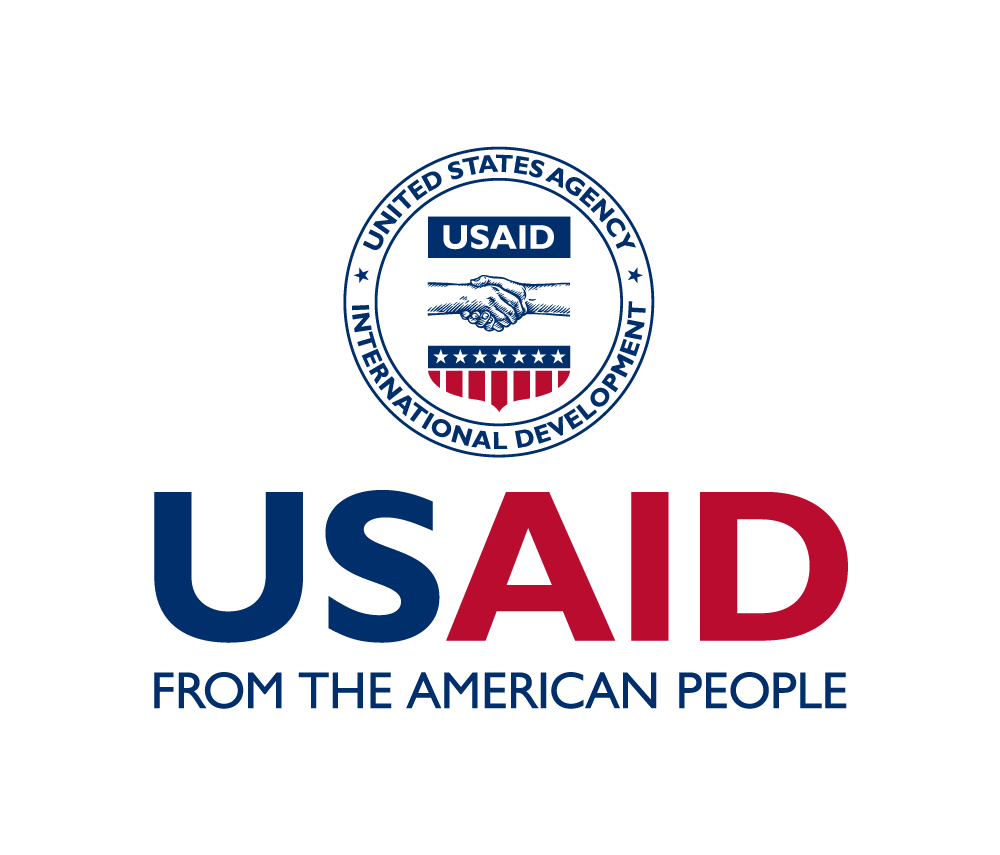 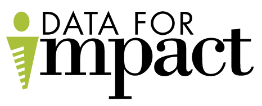 [Speaker Notes: Please introduce selves in chat…


Welcome, everyone.  We appreciate you taking the time during this busy month to participate in this results validation meeting for the Nigeria HPN multi-activity evaluation. 

If you have not already done so, please introduce yourselves in the chat.  [self introduction]

Today we are drawing mostly on process monitoring results from Ebonyi but when relevant, we are also bringing in results from other states. 

And after our presentation, we look forward to hearing your thoughts on whether the results fit with your experience of the programs in Ebonyi.]
Evaluation staff
Siân Curtis, PhD, Principal Investigator and Activity Lead​
Jessica Fehringer, PhD, Co-Investigator and Qualitative Lead​
Kristen Brugh, PhD, Co-Investigator and Quantitative Lead​
Emmanuel Adegbe, MBBS, PhD, Nigeria Co-Investigator ​
Patrick Iyiwose, MSc, Evaluation Assistant​
Milissa Markiewicz, Project Manager and Research Associate​
Local research partner: Data Research and Mapping Consult (DRMC)
[Speaker Notes: I want to take a moment to acknowledge our evaluation staff.  

Emmanuel Adegbe will also be speaking for the presentation today and then other staff will join for discussion, questions, etc.]
Agenda

Evaluation overview
Process monitoring
Results
Conclusion
Next steps
Discussion
[Speaker Notes: We have an hour and a half set aside for today and we will have a good amount of time after the presentation for discussion and questions.

I will give a brief overview of the evaluation and then specifically the process monitoring methods.  Then Emmanuel will take us through the results. And I will come back in for conclusions and notes on next steps.  Then our whole team will contribute to the discussion.]
Nigeria Health, Population, and Nutrition (HPN)  Multi-Activity Evaluation
Data for Impact (D4I) is conducting an outcome evaluation of four USAID/Nigeria HPN Activities with a focus on comparing the strengths and challenges of an integrated health programming approach with a disease-focused approach (malaria):
Integrated Health Project (IHP)
President’s Malaria Initiative for States (PMI-S)
Breakthrough ACTION-Nigeria (BA-N)
Global Health Supply Chain Program – Procurement and Supply Management (PSM)
[Speaker Notes: Before getting into the design, I want to note that we will be using the word “activity”  today to refer to a project implemented by USAID implementing partners.


.

So, (read slide)…

The four activities are…]
What do we mean by an integrated approach and a disease-focused approach?
An integrated approach implements a fully integrated set of RMNCH and malaria interventions as well as health system strengthening interventions (IHP).
In a disease-focused approach,  addresses one health area only and, in this case, the focus is on malaria (PMI-S).
Both models also include demand creation (BA-N) and commodity procurement and distribution interventions (PSM).
[Speaker Notes: On this slide we define what we mean by an integrated approach and a disease-focused approach in the context of this evaluation, based on the original SOW document developed by USAID. 

{Read from slide}

In Ebonyi, you have the integrated approach.]
Evaluation Components
Quantitative: Health facility assessment and provider interviews (baseline and endline)
DHIS2 data analysis (annual)
Costing component (annual data collection)
Process monitoring (annual)
Organizational network analysis (midline and endline)
Qualitative component with women in communities, Ward and Facility Development Committees, and health facility in-charges (midline and endline)
Most significant change method workshop (midline)
[Speaker Notes: The evaluation has many different components and while we are focusing today on the process monitoring, we wanted to list out all the components so that you can see the context of the process monitoring.]
Process Monitoring
Purpose
Methods
Sample
Purpose
Help answer evaluation questions, monitor implementation of activities, provide contextual information
Explore validity of critical coordination and implementation assumptions identified during development of portfolio-level theory of change
Three case study states:
Ebonyi – Integrated approach with IHP (RMNCH), PMI-S (malaria), BA-N, PSM
Kebbi – Integrated approach with IHP (malaria and RMNCH), BA-N, PSM 
Zamfara – Disease-focused approach with PMI-S (malaria), BA-N, PSM
[Speaker Notes: The purpose of the process monitoring is two-fold:

(read) 

At this stage we are mostly addressing this second objective.]
Evaluation questions: Process
How, and to what extent, did the four Activities and the government collaborate and coordinate to achieve desired health and service delivery outcomes?
What factors facilitated or hindered collaboration and coordination?
What are the most critical coordination/ collaboration points?
What factors facilitated or hindered implementation among the four activities in LGAs/states where an integrated (IHP) approach was implemented, a disease-focused (PMI-S) approach was implemented, or a combination of the two?
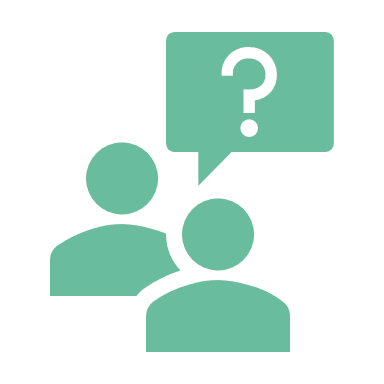 [Speaker Notes: The evaluation has more questions than those on this slide, but we focus on these today as they apply to the process monitoring.]
Round 1
Round 1 of process monitoring occurred from January–April 2021 and focused on:

Coordination among Activities and the State 
Work planning 
Factors that facilitated and hindered coordination and implementation
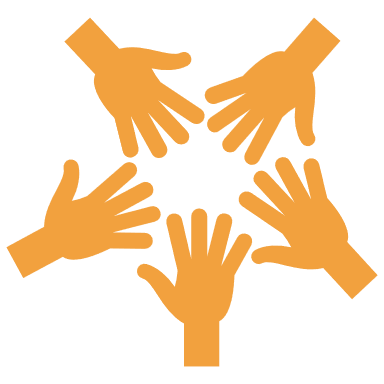 Methods
Interview guides informed by Activities’ MEL plans, result areas, and portfolio-level theory of change
Selection of respondents was based on relevance of roles and engagement to objectives of evaluation:
In each state, two respondents from each Activity and two State respondents per Activity
At national level, one senior Activity staff member and one Mission staff member per Activity
Matrix used to analyze results and facilitate analysis across respondents and to sort data by themes 
Note: Results are based on respondents’ perceptions
[Speaker Notes: Our results are based on respondents’ perceptions.]
Sample: Ebonyi
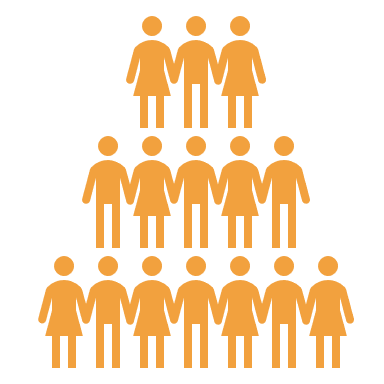 24 interviews were conducted with 17 men and 7 women:
8 with state-level Activity staff
8 with State staff
4 with national-level Activity staff
4 with Mission staff
Results
Study examined coordination and collaboration during extraordinary times (COVID-19):
Many coordination and planning meetings had to be conducted virtually and internet connectivity was problematic.
Hindered implementation. 
Effect of COVID-19 may have impacted BA-N more that other IPs due to community-based nature of their work.
COVID-19
[Speaker Notes: First, we want to highlight that the study examined coordination and collaboration during extraordinary times given global COVID pandemic.

COVID hindered coordination and planning meetings as many had to be conducted virtually and Internet connectivity was problematic.
COVID-19 also hindered implementation. 
Effect of COVID-19 may have impacted BA-N more that other IPs due to community-based nature of their work.]
How did the four Activities and the State coordinate?
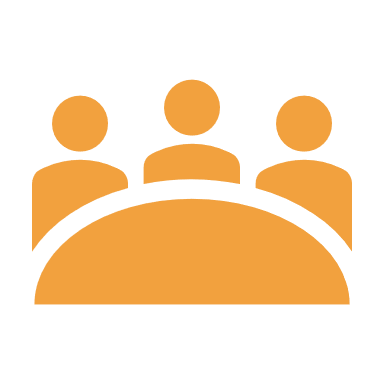 Significant coordination among Activities and with the State (e.g., Activity monthly coordination meetings; quarterly meetings with the State; Activity support of State TWGs).
Coordination meetings with the State allowed the State to provide input and to recommend ways to solve challenges.
At the national level, Activities and Mission technical staff participate in national level TWGs and other coordination forums.
[Speaker Notes: Next, one of the main questions we were looking at was How the four activities and the State coordinated.


Officers from the Mission visit the field to get a sense of IP monthly meetings: typical agenda, what IPs discuss.  Another purpose is to see how they can advance or complement what the  IPs are doing.
State TWGs – multiple IPs participate in the various TWGs. Build capacity of members and ensure action points are followed up on
At the national level, the IPs have monthly coordination meetings to align strategies and implementation approaches
Mission staff noted that attending the national-level TWGs enables their technical staff to have insight into government priorities, which helps them prioritize where the IPs should focus energy and resources
At both the state and national level, participation in TWGs helps strengthen coordination with other donors.]
Coordination Structures and Processes
Mandates 
Coordination support from the Mission
Monthly Activity coordination meetings
Co-location of offices
Coordination with other development partners
Activity work and implementation planning
Fuzzy definition of coordination
[Speaker Notes: There were a number of themes that emerged from the process monitoring on how the activities and the state coordinated and we have grouped them into main themes.  The first group of themes was about coordination structures and processes.]
Mandates and Mission Support
Mandates:
Activities’ result areas are tied together; coordination affects each Activity’s performance.
At the same time, each Activity has an individual mandate (service delivery, demand creation, commodity security) that they must balance with mandate to coordinate.
Mission support:
At the national level, Activities work to resolve coordination issues before they are raised by the Mission. Mission gets involved:
To add value to the process or if an issue is lingering.
When Activities have challenges coordinating with the State.
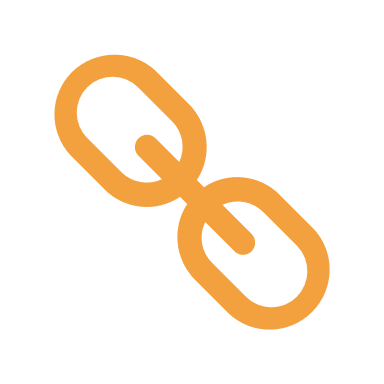 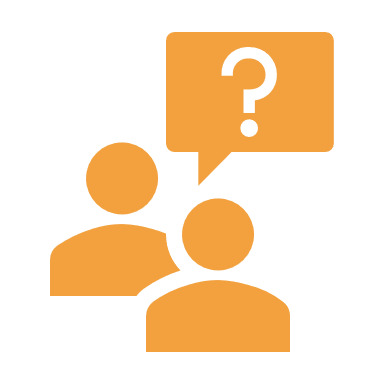 [Speaker Notes: IPs have mandate from USAID to coordinate and collaborate.

Individual mandates prioritize, service delivery, demand creation, and commodity security.]
Monthly Activity Coordination Meetings
Share and address challenges from field
Share implementation plans to avoid “clash of activities,” leverage resources, and avoid duplication
Ensure unified message presented to the State
Coordinate agendas for advocacy
Facilitate coordination:





Challenges:
In Ebonyi, occasional clash of activities due to competing priorities and need to report on monthly/quarterly achievements
[Speaker Notes: In between meetings Activities have ad hoc meetings and use WhatsApp]
Co-location of Offices
Ebonyi Activity offices are co-located with the State
Facilitated communication, improved coordination, and helped build relationships between key State and Activity staff
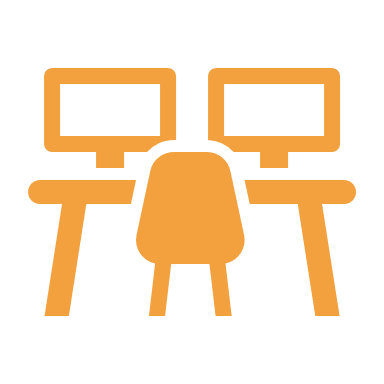 Coordination with Other Development Partners
Through TWGs and other forums, Activities coordinate with other partners; gain insight into what others are doing to avoid duplication and address gaps.
Different mandates of other partners can make coordination a challenge.
National Activity respondent reported desire for USAID to encourage other development partners to sign onto USAID MOUs so that the State can be accountable to one common and transparent platform.
[Speaker Notes: A national Activity respondent said they would like USAID to encourage other development partners to sign onto USAID MOUs so that the State can be accountable to one common and transparent platform.

Mission respondent: the different development partners in a State can have different mandates that can make it challenging for each to make the technical or programmatic changes that they would like, such as harmonizing SBC messages. They explained that it is counterproductive when different donors in the same State are looking at similar behaviors but communicating slightly different messages to the same audience. As a result, they felt coordination with other development partners needs to be a priority.]
Activity Work and Implementation Planning
Activities shared their final workplans with each other and State.
In Ebonyi, both IHP and PMI-S shared drafts of their annual workplan with the State for feedback and this led to greater ownership by the State.
Activities also engage in monthly and quarterly implementation planning and States have more involvement in these plans; this also leads to greater ownership by the State.
“We are part of that [IHP’s] workplan. The level of involvement of the Agency in the planning process is commendable.”

“There was transparency in the PMI workplan development process as key government program officers were involved.”

-Ebonyi State respondents
Fuzzy Definition of Coordination
Unclear: 
Boundaries for Activity coordination
Responsibilities of individual Activities when implementing some joint activities
[Speaker Notes: Another theme was having a fuzzy definition of coordination.  For example, a national Activity respondent stated there are no clear boundaries for IP coordination and felt that USAID defining the approach more fully would be helpful.]
System-Level Factors
Different Activity mechanisms and timelines
Challenges with integrated versus disease-focused programming
Fragmentation of government offices
Limited availability of demand-side data
Transfer of health workers
[Speaker Notes: The second set of main themes that emerged were System-level factors.]
Different Activity Mechanisms and Timelines
Different mechanisms of Activities are a challenge because some have more flexibility; can shift things around to achieve a result while others cannot.
Different timelines of Activities create challenges because one activity may be in the very early stages of implementation while another is closing.
Challenges with Integrated Versus Disease-Focused Programming (1)
Integrated programming:
Some IHP facilities might not be prioritized by PSM.
Under PSM’s malaria task order, commodities are provided to high malaria volume facilities. IHP operates in one PHC per ward, which is not necessarily a high-volume malaria facility. 
State had a say in the facilities selected by IHP based on multiple criteria, and may not be highest volume facilities
With malaria, selection of facilities is based on malaria case volume.
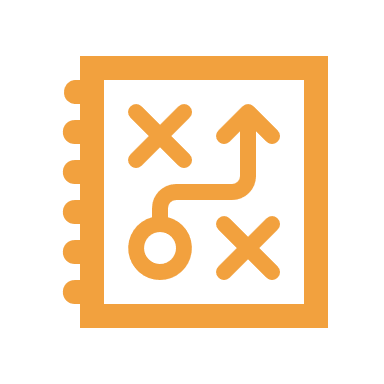 [Speaker Notes: Another example of how mandates constrain coordination]
Challenges with Integrated Versus Disease-Focused Programming (2)
Integrated programming (cont.):
Politics of malaria-only program vs. integrated including family planning
Disease-focused programming:
Cost of delivering commodities is higher because only specific commodities are distributed, and other necessary commodities must be managed by other means.
“Family planning doesn’t get the same acceptance that a mosquito net does.” 	
-Mission respondent
[Speaker Notes: An Activity coming in with just a malaria program may have wider acceptance than one coming with malaria and family planning.]
Fragmentation of Government Offices
Hypothesis that fragmentation of government offices could create a challenge for integrated programs
However, not raised as an issue in Ebonyi by either Activity or State respondents
“They take the time to meet, interact, and coordinate.” 	
-Ebonyi State respondent
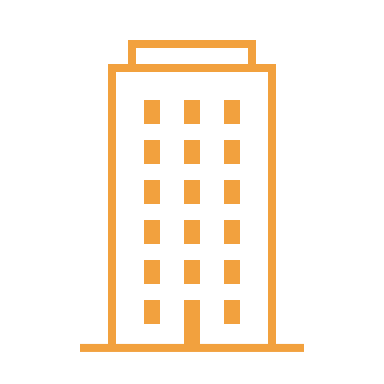 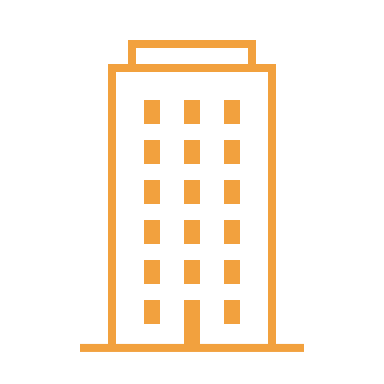 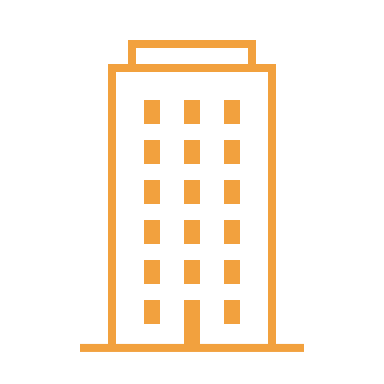 Limited Availability of Demand-Side Data
There is no routine information system for demand-side data like DHIS2 for service-level data.
BA-N interprets their own monitoring data and shares it with other Activities to inform decision making.
However, BA-N’s data may not be sufficient for other Activities in some cases (e.g., forecasting commodities).
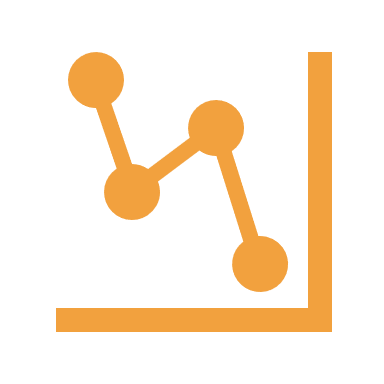 [Speaker Notes: No routine system for demand-side data as there is for service delivery data in the DHIS2.]
Transfer of Health Workers
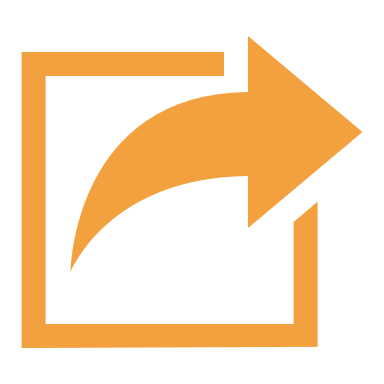 Transfer of health workers hindered implementation as new staff needed to be trained.
Factors Related to Sustainability
Support for State Annual Operational Plan (AOP) process
Joint advocacy
Ownership by the State
Daily subsistence allowances (DSAs) and travel allowances
Issues with coverage
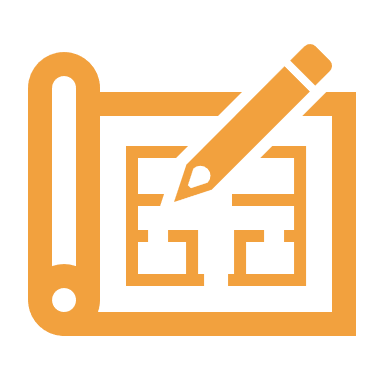 Support for State AOP Process
Activity workplans are incorporated into State AOP
Activities assisted the State with harmonization of various AOPs related to malaria, RMNCH, nutrition, SBC, commodities, etc. 
Activity respondent felt development of harmonized State AOP stimulated better collaboration among different health units of the State
Challenge: Time for developing harmonized AOP was limited and people coming late and/or leaving early was a distraction
[Speaker Notes: State respondents appreciated the Activities’ technical assistance and inclusiveness (all major stakeholders invited). 

The Activities praised the State for its leadership, participation, and enthusiasm.

An Activity respondent noted that State program officers' assistants were not invited and their participation was missed. Some key State officials also did not attend.]
Ownership by the State
Ownership by the State, where it exists, facilitates implementation.



 
Both State and Activity respondents reported that lack of human resources for health (HRH), lack of State funding, and late release of State funds were challenges.
“[The Activities] encourage us and we are at the driver's seat.”
-Ebonyi State  respondent
DSAs and Travel Allowances (1)
In the spirit of sustainability, some Activities did not give transport allowances for people who travelled less than 50 km for AOP planning process.
However, State respondents noted Activity messaging on sustainability related to allowances was effective.
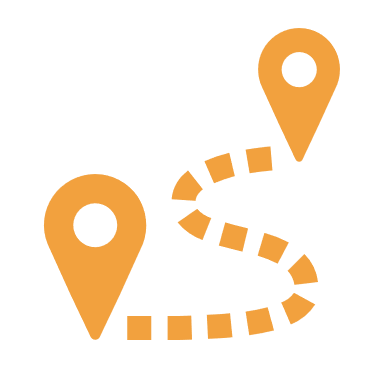 “By the time you finish listening to them, you have to give a thought to what they are saying. Was a bitter pill to swallow. But the way they approach [us] and their attitude and willingness to assist [helps].”  
-Ebonyi State respondent
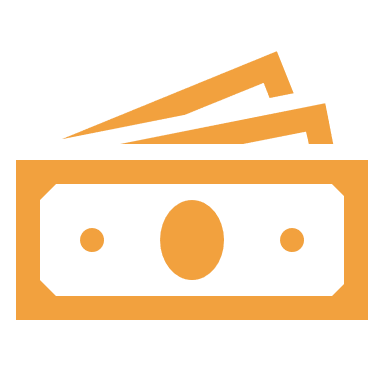 [Speaker Notes: However, one State respondent in Ebonyi reported that the Activities “preach” about sustainability and ownership and through frequent messaging, government workers were coming to understand it.]
DSAs and Travel Allowances (2)
Operational challenges occur when organizations apply different policies. 
Donors trying to align procedures among Activities
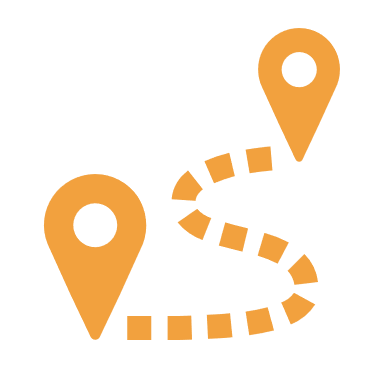 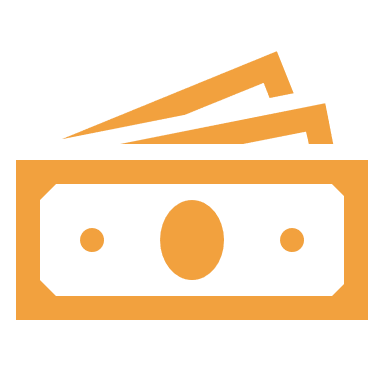 [Speaker Notes: A Mission respondent noted that the IPs come from different organizations and operational challenges occur when organizations apply different policies, for example if one has a transport allowance for certain kinds of events and another does not.

Donors are having conversations about travel allowances and DSAs—how to align them among IPs.

We understand that, since we did this research, this situation may have changed. Our next round of data collection in early 2022 will get updated information.]
Issues with Coverage
State respondents reported issues with limited implementation coverage (number of PHCs, number of wards) which could impact the Activities' ability to have broader impact.
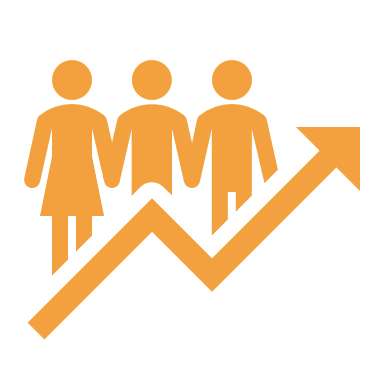 Implementation Successes
Implementation Successes Reported by the State (1)
“[The Activities] hold their hands together and try to achieve something together.”  

“The four IPs [Activities] in the State work like sisters. One can't hold activities without involving the others.” 

-State respondents, 	Ebonyi
Perceived improvement in commodity availability and management
Perceived improvement in capacity of providers and State officials
Increase in DHIS2 reporting rates
Introduction of WDC validation meetings and data triangulation
[Speaker Notes: Improved capacity of providers and State officials (improved case management, improved use of data for logistics management, improved planning capacity at State and LGA levels, development of a pool of trained State staff who can roll out training).]
Implementation Successes Reported by the State (2)
Activity support for AOP process
Implementation of directly observed therapy for IPTp in health facilities
New pool of trained supervisors for malaria case management
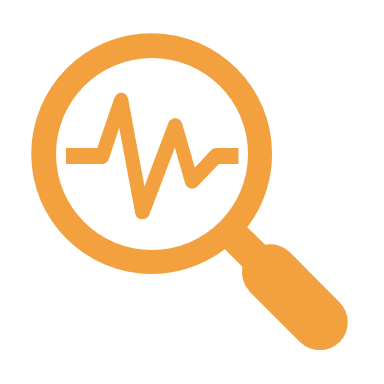 [Speaker Notes: Implementation of directly observed therapy for IPTp at health facilities.
New pool of trained supervisors for malaria case management]
Conclusions
Conclusion
Coordination among the Activities and with the State is working well, especially given the number and complexity of relationships, but competing priorities and time are common constraints. 
Many of the themes emerging from the first round of process monitoring were similar across the three states, despite their different programming approaches and the presence of a different combination of Activities in each state. 
Lack of State funds and human resources are common constraints to increased State leadership. 
Despite this, Ebonyi State respondents pointed to many successes achieved by the Activities and offered high praise of their work.
Next steps
Next Steps
Process monitoring
Second round of process monitoring in early 2022
Focus on sustainability
Clarify issues raised in first round, as needed
Fewer interviews 
We heard themes repeated early in process
HFA/provider interview results in early 2022
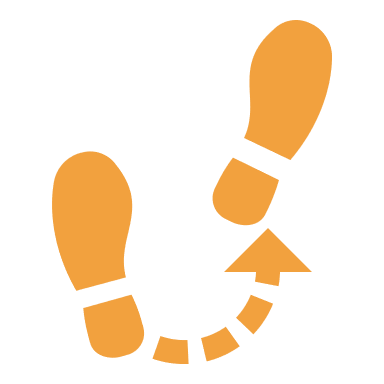 Discussion/Feedback
Questions?

Do these results fit with your experience?

What was surprising, if anything?

Anything to expand on/explain further?
Thank you.
This presentation was produced with the support of the United States Agency for International Development (USAID) under the terms of the Data for Impact (D4I) associate award 7200AA18LA00008, which is implemented by the Carolina Population Center at the University of North Carolina at Chapel Hill, in partnership with Palladium International, LLC; ICF Macro, Inc.; John Snow, Inc.; and Tulane University. The views expressed in this publication do not necessarily reflect the views of USAID or the United States government.
www.data4impactproject.org
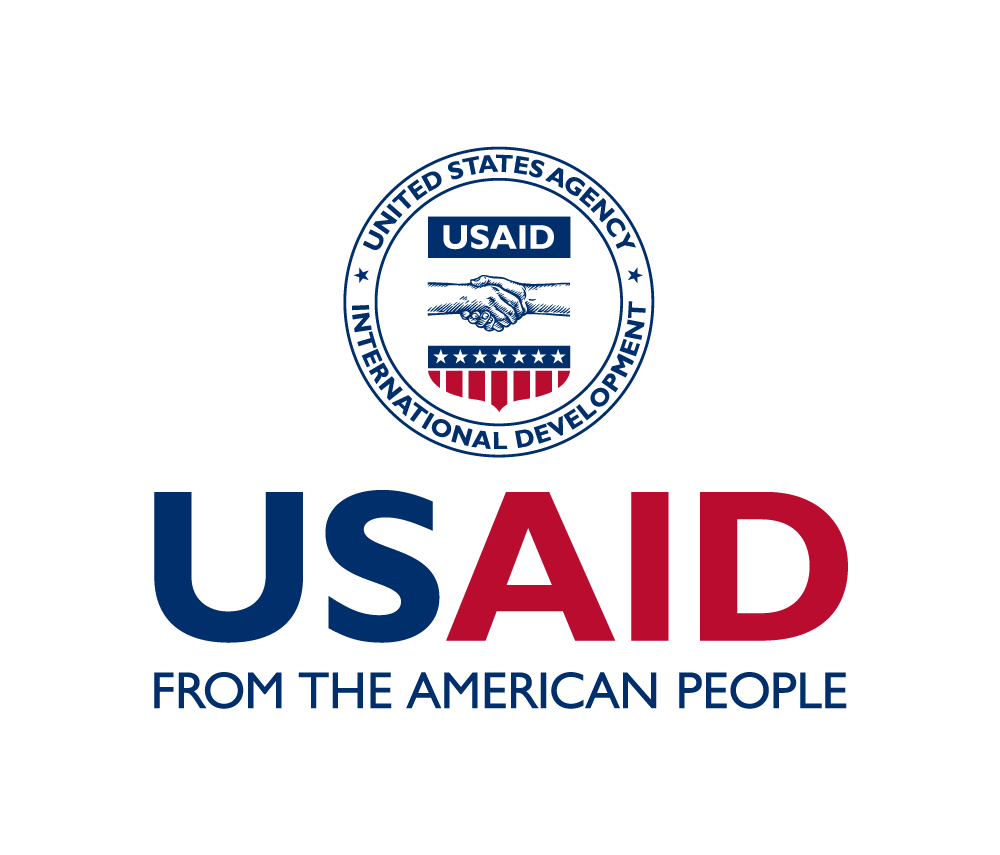 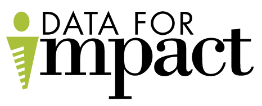